West Michigan Chapter
Chair – Bogdan Adamczyk, Ph. D, iNCE
Vice Chair – Ryan Aldridge
Treasurer– Daniel Tippman
Recent Meetings
Sept 2015 –Embedded Capacitance – Scott Piper, GM
Feb 2016 – MILSTD-461 – HV Technologies
April 2016 – SMPS Design – Bill Spence, Gentex
June 2016 – EMC Testing and Measurements – Bogdan Adamczyk
EMC Lab at GVSU
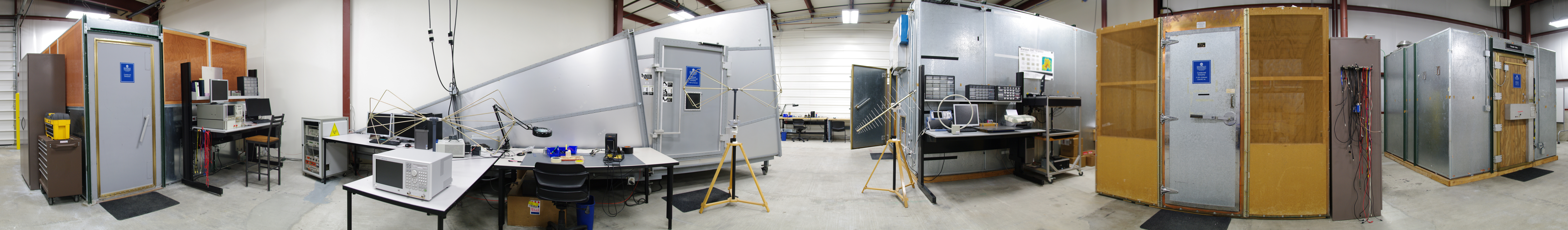 EMC Education at GVSU
Product Design and Development for Industry
EMC Precompliance Testing
EMC Chapter Meetings
EMC Courses for Industry